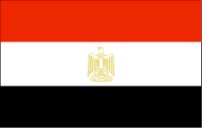 Reforming and Dismantling Egypt’s Holding CompaniesLessons from International Experience
Dr. Khaled F. Sherif
Sector Manager
Private and Finance Development Sector Unit
Eastern Europe & Central Asia Region
The World Bank
Focus
The focus of this presentation is to:

Provide an overview of key lessons of international experience relating to governance, specifically in the context of state companies, with a view to identifying key strategic guidance for the management of state holding companies for the Government of Egypt
These lessons stem from OECD, Finland, Poland and France and Sweden
Lessons are adapted to the specific context of the Egyptian state holding companies
OECD Principles of Corporate Governance
In 1999, OECD and its institutional partners sought to create recommended principles of corporate governance to guide shareholders, boards, management and other stakeholders on rights and responsibilities with regard to company management and oversight
This initiative was partly driven by periodic yet major disruptions in emerging markets, with the crisis in East Asia in 1997 combined with the subsequent ruble collapse and ongoing problems in Brazil highlighting global market fragility
These principles were subsequently amended in 2004  to improve on earlier principles, taking into account the numerous high-profile corporate failures that occurred in advanced markets after 1999 (e.g., Enron, World Com, Parmalat)
OECD Principles of Corporate Governance
The main OECD principles of corporate governance (2004) are:
Principle #1: Ensuring the basis for an effective corporate governance framework: The corporate governance framework should promote transparent and efficient markets, be consistent with the rule of law, and clearly articulate the division of responsibilities among different supervisory, regulatory and enforcement authorities
Principle #2: The rights of shareholders and key ownership functions: The corporate governance framework should protect and facilitate the exercise of shareholders’ rights
Principle #3: The equitable treatment of shareholders: The corporate governance framework should ensure the equitable treatment of all shareholders, including minority and foreign shareholders. All shareholders should have the opportunity to obtain effective redress for violation of their rights
OECD Principles of Corporate Governance
Principle #4: The role of stakeholders in corporate governance: The corporate governance framework should recognize the rights of stakeholders established by law or through mutual agreements and encourage active cooperation between corporations and stakeholders in creating wealth, jobs, and the sustainability of financially sound enterprises
Principle #5: Disclosure and transparency: The corporate governance framework should ensure that timely and accurate disclosure is made on all material matters regarding the corporation, including the financial situation, performance, ownership, and governance of the company
Principle #6: The responsibilities of the board: The corporate governance framework should ensure the strategic guidance of the company, the effective monitoring of management by the board, and the board’s accountability to the company and the shareholders
Guidelines for Corporate Governance of State-owned Assets in OECD Countries
Guideline #1: Ensuring the basis for an effective corporate governance framework for SOEs, consistent with a functioning market economy, sound legal framework, and clear definition of specific SOEs’ roles and responsibilities without distorting the competitive environment.
Guideline #2: Clarifying the role of government as an owner and how it exercises its ownership rights, while establishing guidance on the organization of the ownership function (e.g., state ownership objectives, managerial autonomy, reporting responsibilities).  
Guideline #3: Clarifying relationships with other shareholders (when the state is not the sole owner, which is often the case), with particular emphasis on equitable treatment, minority shareholder protection, transparency, ongoing communication and consultation, and active minority shareholder participation.
Guidelines for Corporate Governance of State-owned Assets in OECD Countries
Guideline #4: Clarifying relationships with other stakeholders, including compliance requirements, relations with creditor financial institutions, and SOE vulnerability to insolvency procedures when contracts are not honored, subject to legal norms.
Guideline #5: Implementing systems of transparency and disclosure in support of accountability, with particular emphasis on the importance of autonomous internal audit functions reporting directly to the Audit Committee (or board), independent external audits based on international standards, and high levels of disclosure to ensure the public is informed of the SOEs’ financial position and general performance.
Guideline #6: Defining the role of boards, with strong emphasis put on clear roles and responsibilities, independence and objectivity, professional competence, freedom from political interference, power to appoint/remove management and scrutinize management performance, and the importance of outside board members and specialized committees focused on audit, risk, remuneration, and procurement issues.
Lessons from International ExperiencesChina
China has undergone a significant transformation in recent years as a “socialist market economy”
The socialist portion of the economy remains partly intact, with a significant number of SOEs, including the devolution of those to local government levels and oversight. 
The result has been continued problems of governance, management and performance, particularly as many of these enterprises are linked to social issues (e.g., employment) and cronyism (e.g., managerial control) that are linked to political patronage. 

On the other hand, a significant number of companies have engaged in active restructuring, partly engineered by the State to ease the burden of non-performing loans held by state banks, and partly driven by the market as the economy has opened up to private enterprise. 
Part of this effort has been based on a strengthening of corporate governance principles, many of which are officially (via laws and regulations) consistent with international guidelines and principles. 
As these approaches take hold and are institutionalized over time, it is expected that the governance of SOEs and private companies will broadly converge with guidelines and standards required by markets.
Lessons from International ExperiencesFinland
Many of Finland’s 50 SOEs operate in the competitive market
The objective of Finland’s approach is “optimum economic and societal aggregate result”, which in most cases translates into long-term shareholder value and ongoing profit maximization. 
SOE administration is coordinated among several ministries, with most of the responsibility lodged with the Ministries of Trade and Industry, Finance, and Transport and Communications. 
The Ministry of Trade and Industry plays the lead role in coordinating ownership policy and governance practices. However, the multi-ministerial approach was considered problematic, and efforts were under way to establish a centralized unit in 2005 to handle ownership policy, governance standards, management practices and related issues. Key elements of success are considered:
Open and consistent shareholder behavior
Responsible and skilled board members for each of the companies
Shareholder involvement and input into the management function of the companies
Shareholder involvement in determining dividend policy
Incorporation of (non-shareholder) stakeholder interests/claims when making key decisions
Lessons from International ExperiencesFrance
As of 2002, France had less than 100 companies that were owned or directly controlled by the State, of which about 70 were managed by the State Treasury.

 France’s SOEs are active in a number of sectors, including energy, transport and defense, as well as more common public sector functions like culture, etc. Many of these have faired poorly due to:
Poor management, inadequate market information/intelligence/research, and excessive risk-taking
Bureaucratic rigidities and demands by public administration that sometimes went uncompensated
Inadequate investment in technologies and systems

France has recently undergone reforms to reduce the costs/losses of their SOEs, with enhancing the value of SOEs and eventual privatization two of the key objectives. As part of the effort, the State seeks to exercise more active governance as a/the shareholder, while also improving the transparency of corporate governance of SOEs. This is being done via a State Agency that seeks to provide strategic support, exercise surveillance with regard to SOE risk-taking, and promote orderly adjustments to market developments.
Lessons from International ExperiencesFrance
Key governance principles followed by the Agency include:


Qualified and professional management
Clear SOE strategy that is well understood by shareholders and stakeholders (e.g., employees, observers, banks, analysts)
Effective board of directors able to approve strategic decisions and monitor management actions	
Generalized committees on boards focused on audit, strategy and remuneration
Boards that are relatively small (to enhance efficiency)
Avoidance of conflicts of interest, including as they affect the appointment of board members
Board members should be nominated by the general assembly of shareholders, and not appointed by State decree
Applications for Egypt’s Holding Companies
As the Government  of Egypt progresses forward with the restructuring and eventual privatization of the state holding companies, there will be a significant focus on the governance of these companies.
SOE management in the past, however, has been characterized by low levels of transparency and disclosure, and overall poor management. Thus, apart from general issues and principles, there are certain considerations for the Government of Egypt to address as it develops its strategy for sound governance and management of the SOE sector, and the specific role of the holding companies
Applications for Egypt’s Holding Companies
Key questions or issues for Egypt’s holding companies include: 
Clear Determination of Criteria for State Ownership: One of the key issues is the determination of whether an enterprise should remain state-owned, whether it can or should be privatized, and whether it should be sustained in the event it is a loss-maker. 
Policy and Oversight: Once criteria are developed for state ownership (as opposed to private ownership), responsibility for policy, performance and oversight should be established. In this regard, the concept of a holding company in Egypt may reflect a commitment to permanent state ownership that works against continuous adaptability and change that would reflect an interim bias toward privatization. 
Selection and Composition of Board Members: Best practice in the country examples identified above has shown that SOEs employ a mix of independent, experienced, qualified professionals along with civil servants to sit on boards. 
Levels of Control and Autonomy: A unifying theme among most countries with sound governance in the SOE sector is that boards and management are experienced, skilled and professional.
Applications for Egypt’s Holding Companies
Key questions or issues (cont.): 
Objective Performance Criteria: Finland, Poland, Singapore and Sweden are explicit about basic goals and objectives, namely long-term increases in shareholder value and ongoing profitability. In all cited countries where SOEs have been explicitly discussed, there are performance indicators adopted to measure the performance of SOEs relative to their peers. 
Reporting Requirements: Given that SOEs are State-owned, it is expected that reporting protocols would be established to specific State Ministries (or one single State organ responsible for coordinating SOE asset management), and that comprehensive reporting on SOEs and selected individual firms would occur in Parliament. 
Methods of Valuation and Performance Evaluation:  While there has been movement in general to better performance and higher levels of competitiveness in the SOE sector in countries that have been relatively successful, there also needs to be recognition that valuation methods differ between SOEs and the private sector. 
Rotation of External Auditors: There is no explicit mention of rotation for external auditors. Such a policy may be prudent to develop for the Holding company to avoid entrenchment.
Applications for Egypt’s Holding Companies
Key questions or issues (cont.): 
Stakeholder Relations: Most of the countries place a premium on sound relations with non-shareholding stakeholders, in this case mainly employees. Finland focuses on personnel funds to provide incentives for sustained performance. France explicitly calls for employees to be involved in the development of company strategy for effective implementation once adopted and approved. Poland has long had employee ownership in SOEs to benefit from value-enhancement once assets/shares have been partly/wholly privatized. 	
Capacity Building: A number of different approaches can be pursued to build capacity for enhanced governance. In advanced markets, significant research and analysis on governance issues is linked to financial market development and general economic competitiveness. Thus, advanced countries cited above (e.g., Finland, France, Singapore, Sweden) have well developed institutions that can assist with ongoing standards and practices. In addition, cross-fertilization of ideas from other countries combined with increasing financial market integration has provided additional information and benchmarks for ongoing refinement of approaches and standards. For other countries where such capacity is evolving, such as Mexico, there is considerable need for such institutional structures.